The Odyssey
Background Information Muldoon 2016
Homer
Lived around 700-800 B.C.
Wrote The Iliad and The Odyssey
Blind
No one actually knows if he really existed
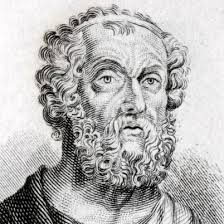 Trojan War
This video explains it all. 
And this shows The Trojan Horse from the movie Troy
Trojan Horse
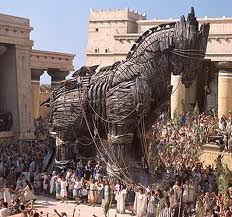 The Iliad
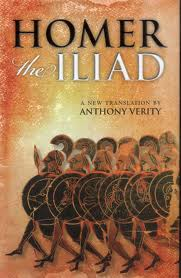 Written before The Odyssey
About the last few weeks of the Trojan War
Where we first meet Odysseus as a character
The Odyssey
About Odysseus’ 10 year journey back from the Trojan War
24 books long (We only read 6!)
Originally passed through oral tradition 	It would take over a day to share!
Often the “entertainment” of social gatherings
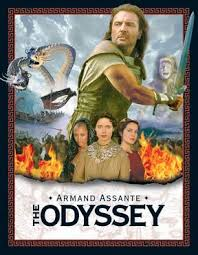 Zeus
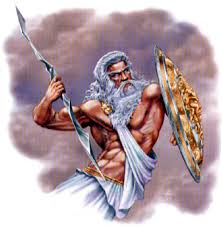 Lives on Mt. Olympus
Ruler of the gods
Brother to Poseidon…
Has many affairs
Athena
Goddess of war and wisdom
Daughter of Zeus
Poseidon is her enemy (Both tried to give gifts to Greece… olive tree/water spout.)
Poseidon
God of the sea and earthquakes
Brother to Zeus…
Athena is his enemy
Father of Polyphemus, the cyclops
Kleos
“Reputation”
Honor 
Implies what others “hear about you”
Gain more “kleos” (or honor) through battle
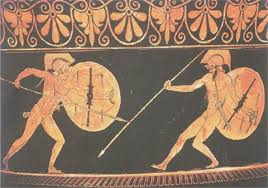 Xenia
“Guest friendship”
Greek tradition of treatingguests with hospitality (kindness)
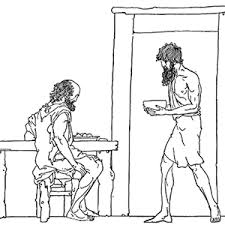 Epithet
Repetitive adjective or phrase that describes a character or object 
Often used to remind the speaker of where they are in the story 
“Rosy-fingered dawn” and “master mariner”
Characteristics of an EPIC
Long, narrative poem
About the journey of a hero
Reflects the nation’s ideals and values
Mostly legend– LOTS of imagination used behind a small nugget of truth
Epic Simile
Comparing two using like or as
Multiple lines long
Used to add emphasis
Allusion
A reference to another literary work, historical event, famous person
Plundered
Verb
To rob by force
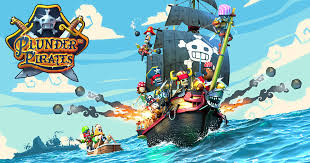 Insidious
Adjective
Deceitful
Appears nice, but is actually mean
Dispatched
Verb
Finished quickly
To send away quickly
Equity
Noun
Fairness,
Justice
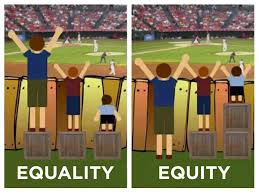 Contempt
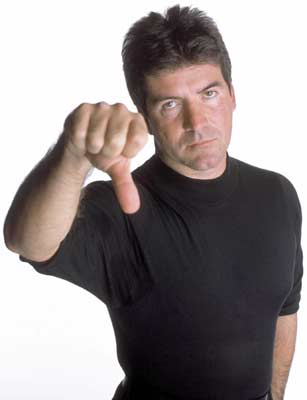 Noun
Disdain, disgust
The feeling that something is below you; unworthy
Incredulity
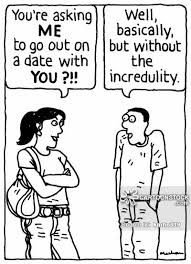 Noun
Inability to believe
Dissemble
Verb
To conceal under a false appearance
To hide one’s real intentions
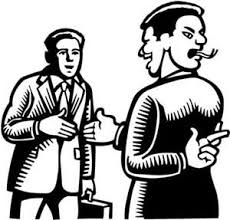 Characteristics of an EPIC HERO
Larger-than-life
Usually male
Embodies the ideals of a nation
Often changes the fate of a nation or group of people
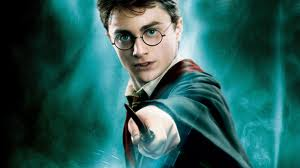 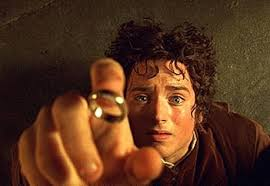 Hera
Goddess of marriage and fertility
Wife of Zeus
Siblings
Apollo
God of light/sun, music, and prophecy
Zeus is his dad
Invented the lute 
http://www.youtube.com/watch?v=7goe9JYZJS8
Hephaestus
Crippled
Son of Zeus and Hera
God of metal, fire
Kind, but ugly
Created Achilles’ armor during the Trojan War
Helios
Sun god
Hermes
Messenger to the gods
Golden winged sandals